Prospects of Ultralow MTE Photocathodes in Electron Guns
Prof. Siddharth Karkare 
    (Arizona State University)
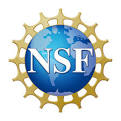 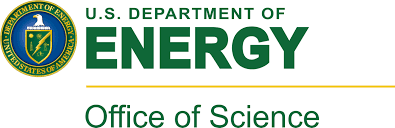 karkare@asu.edu
1
Brightness and Emittance
Beam Brightness, B = Charge density in phase space
According to Liouville’s theorem 
brightness remains invariant for Hamiltonian systems (Linacs and microscopes)
Source determines the maximum possible brightness
karkare@asu.edu
2
Maximum Source Brightness
Ez (5-100MV/m)
Photocathode
Laser pulse
Brightness limited by photocathode MTE and field gradient
karkare@asu.edu
3
What does MTE depend on?
Excess Energy
Surface Non-uniformities
Non-linear Photoemission
Emit close to threshold and minimize temperature
Factors affecting MTE
Need high quantum efficiency
Need atomically smooth surfaces
Many-body Scattering
Band Structure
Challenge: Develop materials that satisfy all these criteria
Need low transverse momentum states
Need small cross-section of electron-phonon-photon interactions
P. Musumeci et a l, Nucl. Instrum. Meth. A, 907, 209 (2018)
karkare@asu.edu
4
Cu(100) – Smallest MTE measured
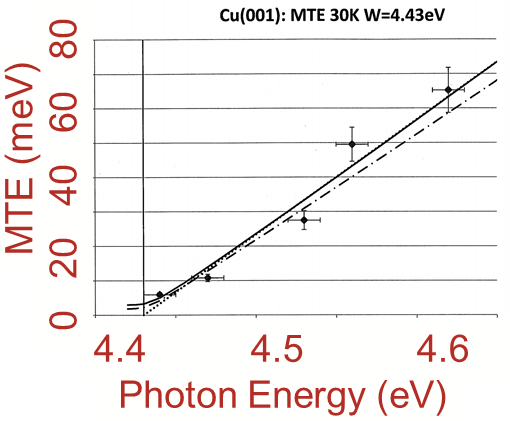 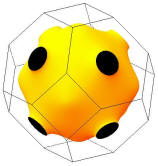 5 meV MTE measured from Cu(100)

Most photoinjectors use MTE ~500 meV
Karkare et al, Phys. Rev. Lett. 125, 054801 (2020)
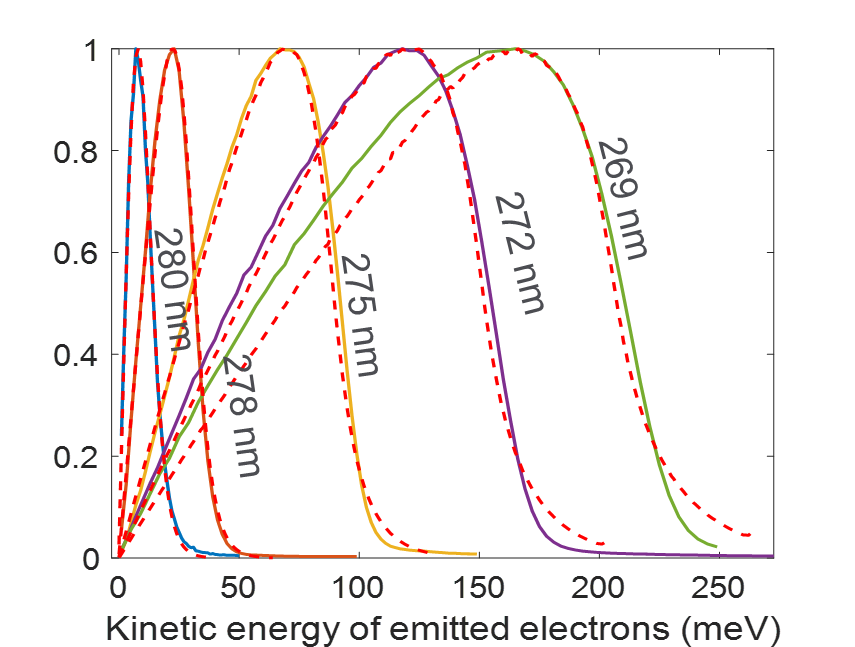 10 meV total energy spread
More than 1 order of magnitude smaller than any existing electron source
(not just photoemission)
Cu(100)
Photoemission at the threshold
Cooled to LHe (30K)
Atomically ordered flat surface
Good band-structure
Great for stroboscopic UED applications and electron spectroscopy, 
Enables of ultrafast vibrational spectroscopy in EELS – measure ultrafast phonon dynamics.
karkare@asu.edu
5
Electron Heating and Multi-photon Emission
Electron Heating
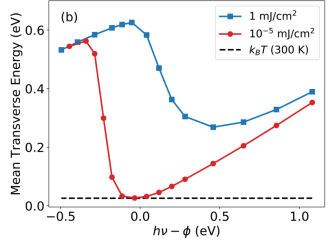 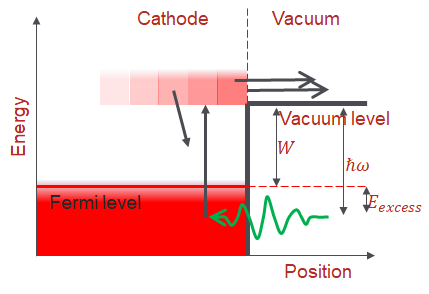 Multi-photon/Above-threshold Emission
Low QE leads to a requirement for high laser power, which heats the electronic system
Electronic temperature reaches 3000K, ie. MTE of ~ 250 meV
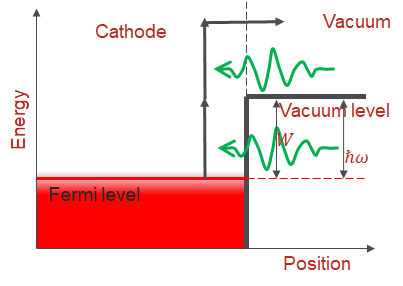 Multi-photon photoemission – 
Results in very large excess energy
karkare@asu.edu
6
Low Electron Affinity Semiconductors
Low electron affinity semiconductors: 
                                                    Alkali-antimonides, III-Vs activated to NEA
Cathode
Vacuum
Very high QE 10-2-10-4 at threshold
Lower multiphoton and heating effects
Already used for high average current applications: ERLs, polarized sources
Vacuum level
Band-gap
Energy
Calculations show sub-20 meV MTE at large charge densities
Fermi level
Alkali-antimonides show promise
Position
karkare@asu.edu
7
Alkali-antimonide performance
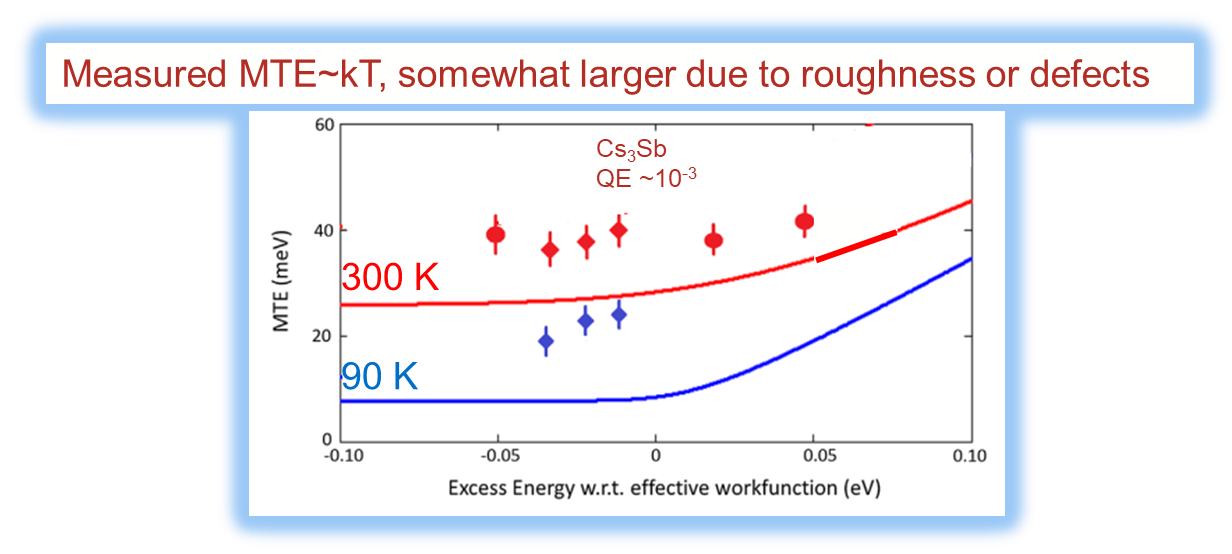 Growth on polycrystalline substrate
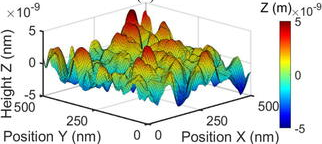 650-700 nm
Growth on lattice-matched substrate
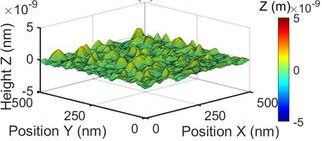 Surface roughness issue for Alkali-antimonides is solved via use of lattice matched substrates and new growth recipes
Epitaxy on lattice-matched substrate
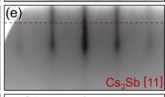 Cultrera et al, Phys. Rev. ST Accel. Beams 18, 113401 (2015)
Saha et al, Appl. Phys. Lett. 120, 194102 (2022)
Parzyck et al, Phys. Rev. Lett. 128, 114801 (2022)
karkare@asu.edu
8
Testing in high field guns
~230 meV MTE in 515 nm at 29 MV/m 
 - 0.6 eV excess energy
 - dark current too high for higher fields
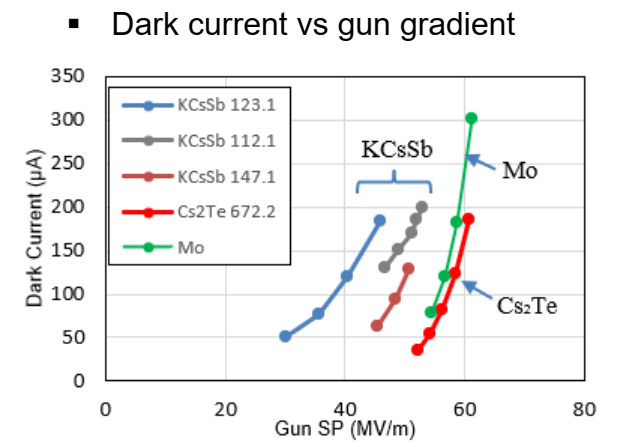 Cathodes grown via sequential deposition:
Very poor surface quality!!!
Development of Multialkali antimonides photocathodesfor high brightness photoinjectors, S. Mohanty, on behalf of PITZ & LASA team, (EWPAA 2022), Sep 20 – 22, 2022,Milan
Alkali-antimonides with better surfaces need to be tested at lower excess energies
karkare@asu.edu
9
Challenges for use in High Field Guns
50 MV/m fields or higher, even exceeding 100 MV/m
Absolutely Essential
Ultra-high-vacuum (UHV) ~ 10-9 -10-10 torr range
UHV cathode transfer, load-lock
Some RF guns already have this – Pegasus gun at UCLA, FAST facility at Fermilab, PITZ RF gun, AWA …
Necessary for lowest possible MTE
Tunable wavelength laser
Cryogenic cooling
Capability to use semiconducting cathode substrates
Facilities development needed to enable these – underway at LANL and UCLA
Need cathode testing facilities with these requirements
karkare@asu.edu
10
2-D coatings for Robustness
Demonstrated protection in QE for Cu photocathodes without increase in MTE via graphene coatings
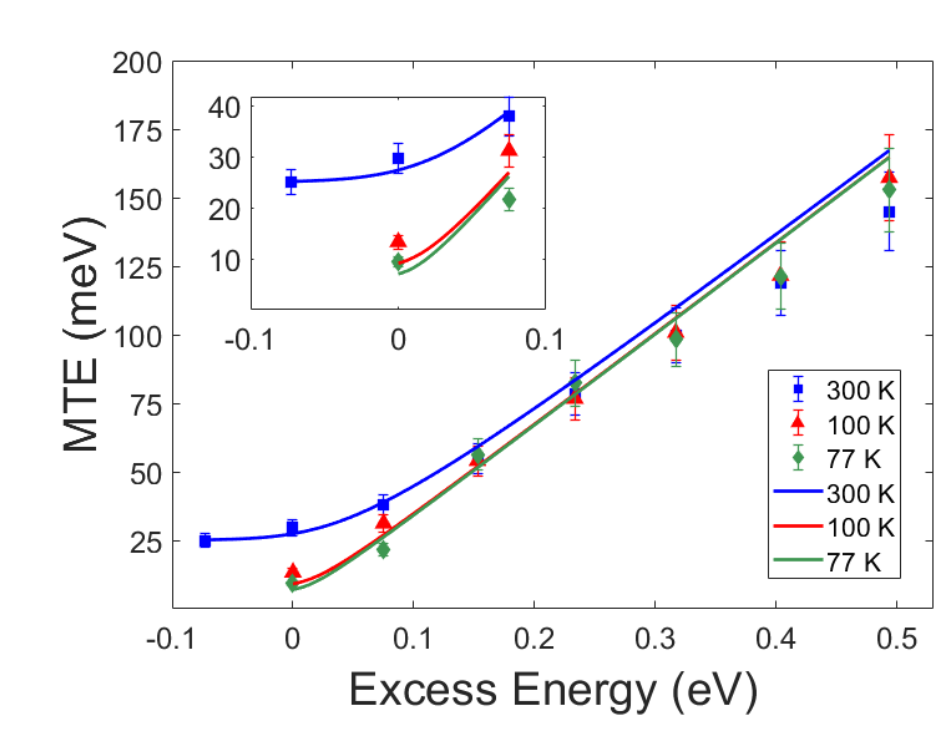 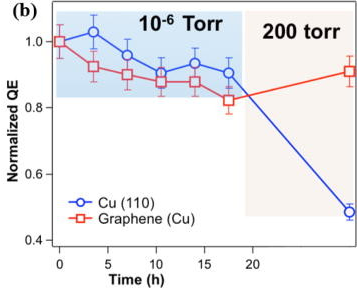 Obtaining Gr protected alkali-antimonide surface is challenging!!! – research ongoing
Liu et al, Appl. Phys. Lett. 110, 041607 (2017)
Knill et al, NAPAC 2022.
karkare@asu.edu
11
Beyond Alkali-antimonides – Cs2Te, III-Nitrides…
Cs2Te
III-N heterostructures – Cs free NEA
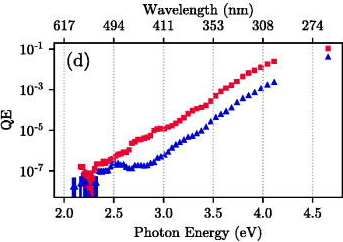 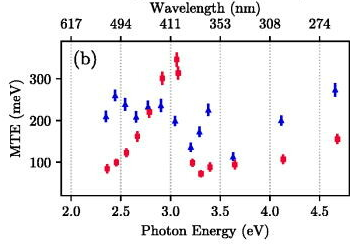 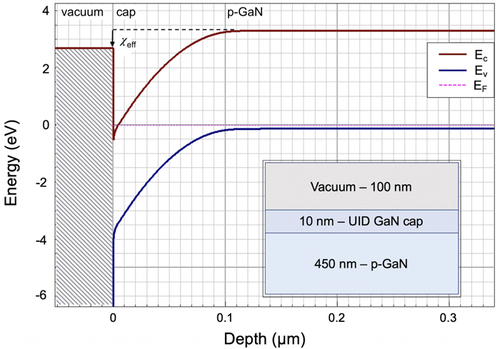 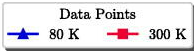 50 meV MTE measured at 10-3 QE at 300 nm
Perfectly ordered surfaces
Need more growth optimizations and characterization
Could emit in visible light
Extremely robust
Cs2Te MTE is limited to ~100 meV due to low work function Cs impurities on surface

 - Can it be reduced by better growth techniques and control to give phase pure Cs2Te?
Cultrera et al. Journal of Applied Physics 131, 124902 (2022)
Pierce et al Appl. Phys. Lett. 118, 124101 (2021)
karkare@asu.edu
12
Single crystal emitters – use small momentum spread
Demonstrated for the surface state of Ag(111)
Metal with m* < m0
‘Classical’ metal (m* = m0)
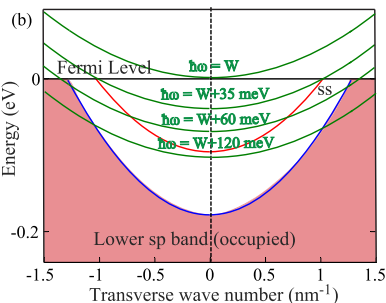 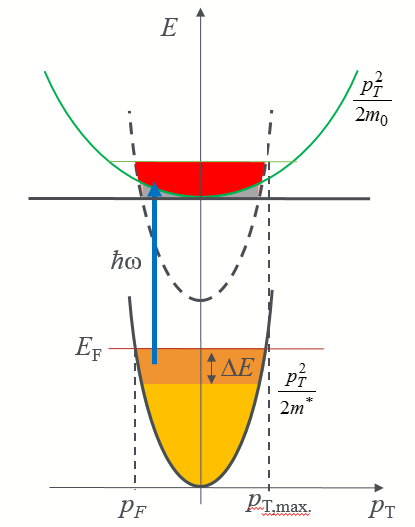 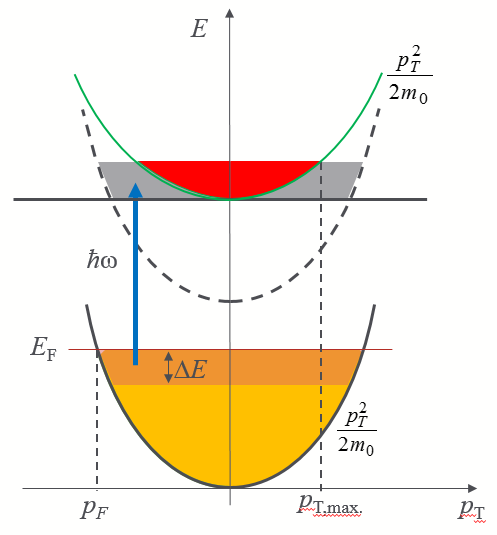 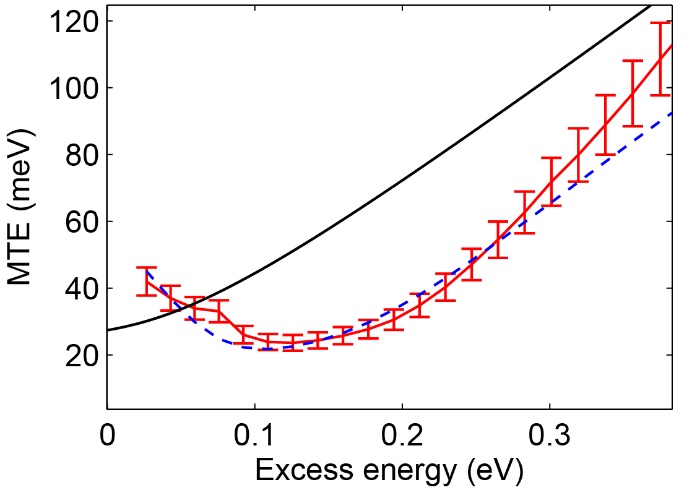 Vacuum level
S. Karkare et al. Phys. Rev. B 95, 075439 (2017)
S. Karkare et al. Phys. Rev. Lett. 118, 164802 (2017)
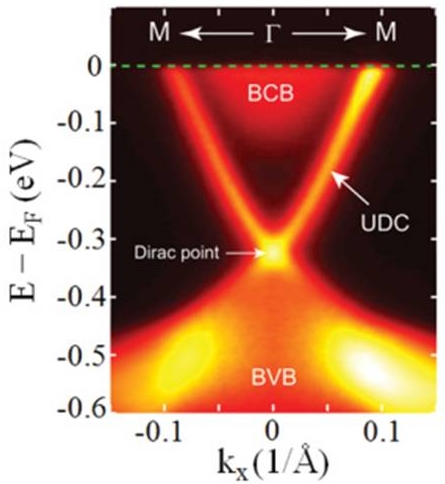 Use other low effective mass materials like topological insulators, Dirac semimetals for near zero MTE?
karkare@asu.edu
13
Nano-structured cathodes
Photonics integrated cathodes
Plasmonic nano-structures
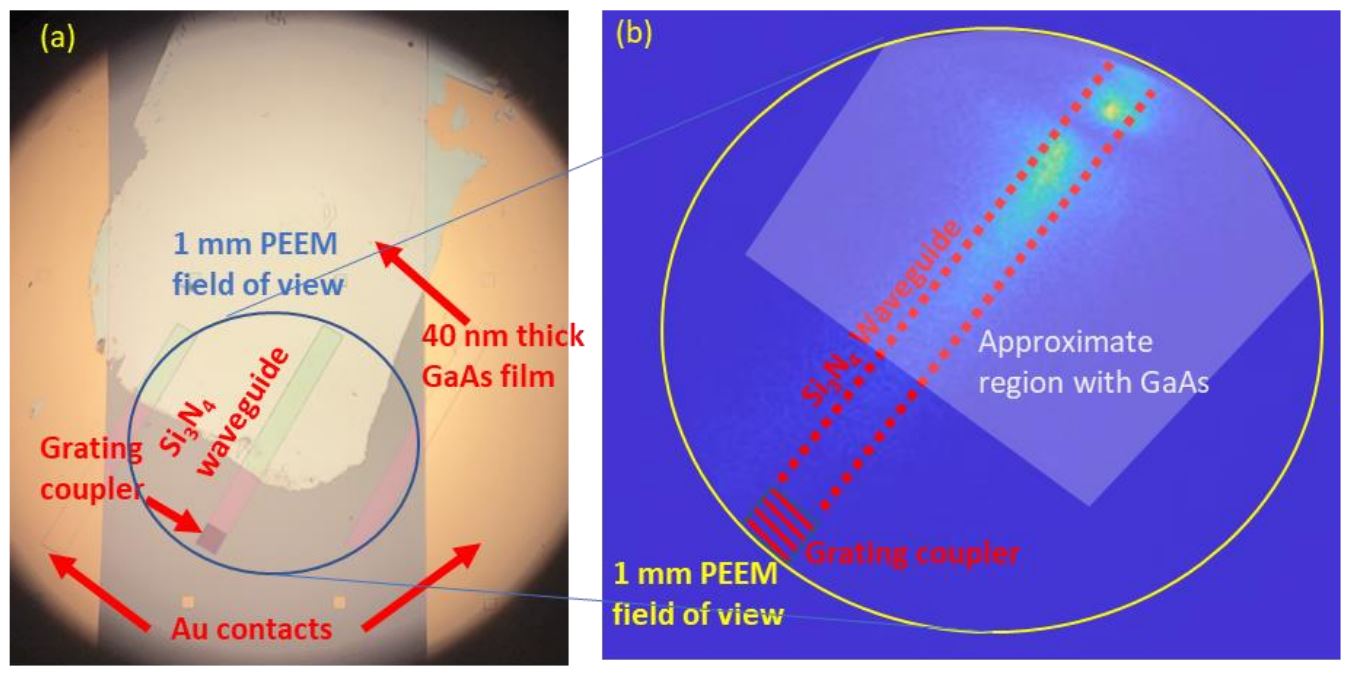 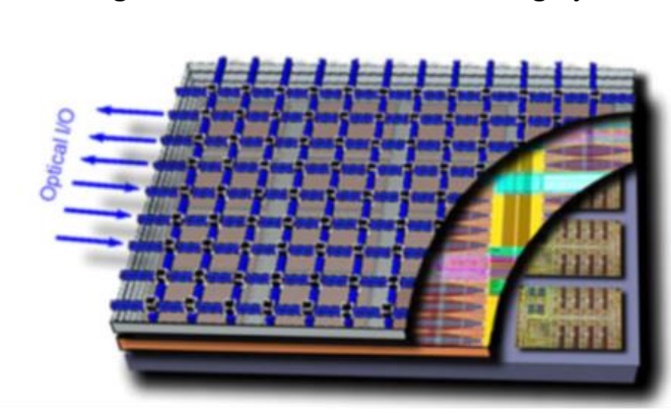 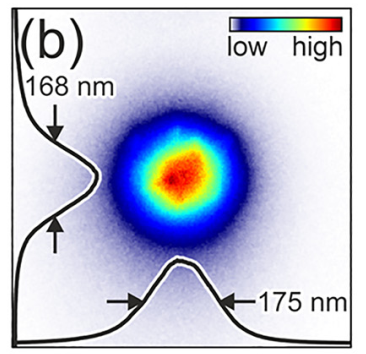 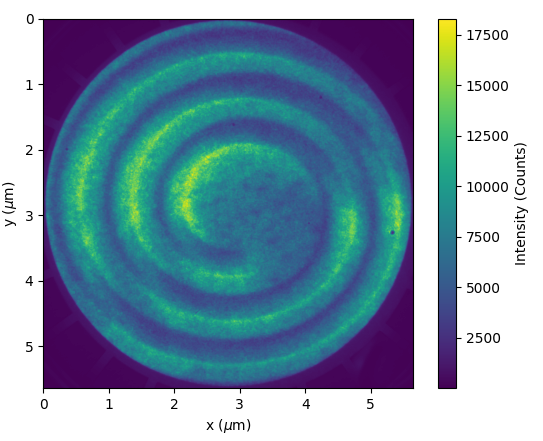 Photonics network integrated into the cathode substrate to deliver pulses of light at specific locations at specific times for um-fs scale spatio temporal shaping and patterned beams
Promising for spatio-temporally shaped beams for structure-wakefield applications
Plasmonic surfaces for nano-scale electron emission
Sub-nm scale beams from flat surfaces
Ideal for laser-dielectric acceleration
Ordered arrays for ordered electron beams?
A.H. Kachwala et al, On-Chip Photonics Integrated Photocathodes, NAPAC, Albuquerque, NM (2022) WEPA65
Dreher et al, Nanophotonics 2022; 11(16): 3687–3694
karkare@asu.edu
14
Photoemission and Bright Beams Lab @ ASU
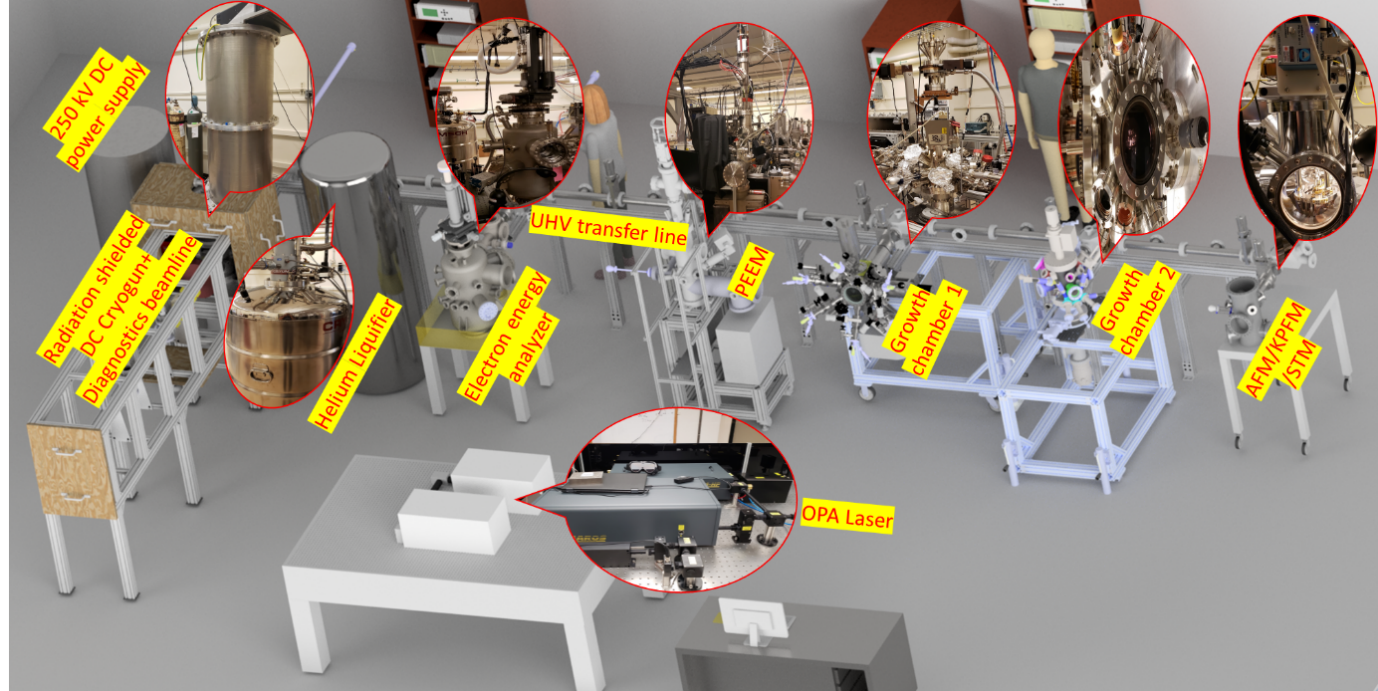 karkare@asu.edu
15
Conclusion
Several Low sub-25 meV cathode technologies have been developed

Testing in high field guns is crucial, lacking but underway
High cathode field and lower MTE efforts need to merge

Can enable 2-3 orders of magnitude brighter electron beams

Nano-structured cathodes for advanced accelerator applications
Immediate Post-doc Opening:
https://academicjobsonline.org/ajo/jobs/22032
Development of ultra-bright nano-structured photoemission electron sources
karkare@asu.edu
16